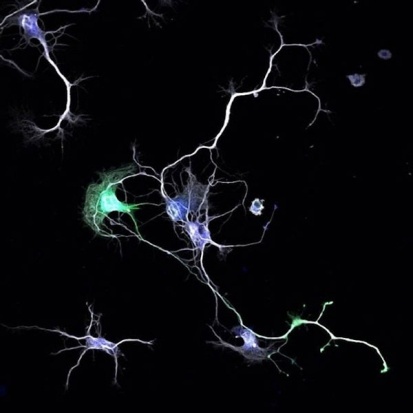 آموزش علوم تجربی
پایه ی هشتم   
 تهیه کننده: نرگس دهقانیان  
ناحیه یک آموزش و پرورش اهواز
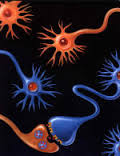 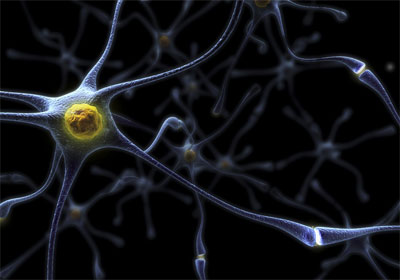 نورون – نوروگلیا ؟
بافت عصبی از دو نوع سلول تشکیل شده است:

1- نـورون هـا                              2 -    سلـول های پـشتـیبـان
نــورون ها سلول های اصلی بافت عصبی هستند ،

که توانایی تولید جریان الکتریکی جهت انتقال پیام را دارند؛ 

ولی سلول های پشتیبان جریان الکتریکی تولید نمی کنند ودر

 انتقال پیام نقشی ندارند.
نام علمی سلول های پشتیبان نوروگلیا است.
www.hamraft.blogfa.com
نرگس دهقانیان ناحیه یک اهواز
اجـزای نـورون
1- جسم سلولی : بخش اصلی سلول عصبی است

 که هسته و سایر اندامک ها درون آن قرار دارند 



2- دندریت ها و آکسون
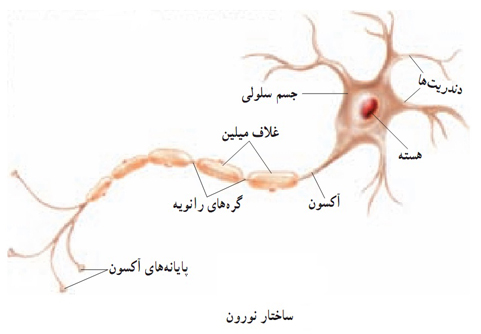 www.hamraft.blogfa.com
نرگس دهقانیان ناحیه یک اهواز
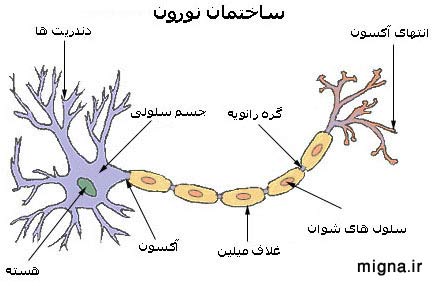 در نورون هسته وبیش تر اندامک ها در بخشی به نام جسم سلولی تجمع یافته اند . دندریت و آکسون رشته هاي عصبی هستند که به جسم
سلولی متصل اند پیام عصبی در آن ها جریان دارد جهت حرکت عصبی در دندریت وآکسون با هم متفاوت است . ( شکل )
به دندریت ها یا آکسون هاي بلند تار عصبی گفته می شود مجموعه اي از تارها در کنار هم که توسط غلافی احاطه شده اند عصب را تشکیل
می دهند . ( شکل )
شکل ساده ای از نورون رسم کرده و اجزای آن را نام گذاری کنید.
www.hamraft.blogfa.com
نرگس دهقانیان ناحیه یک اهواز
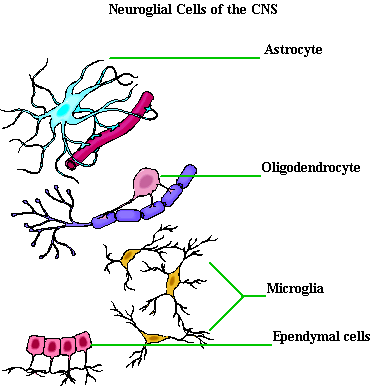 آستروسیت.
سلـول های پـشتـیبـان
الیگودندروسیت
*میکروگلیا.
سلول اپندیمی
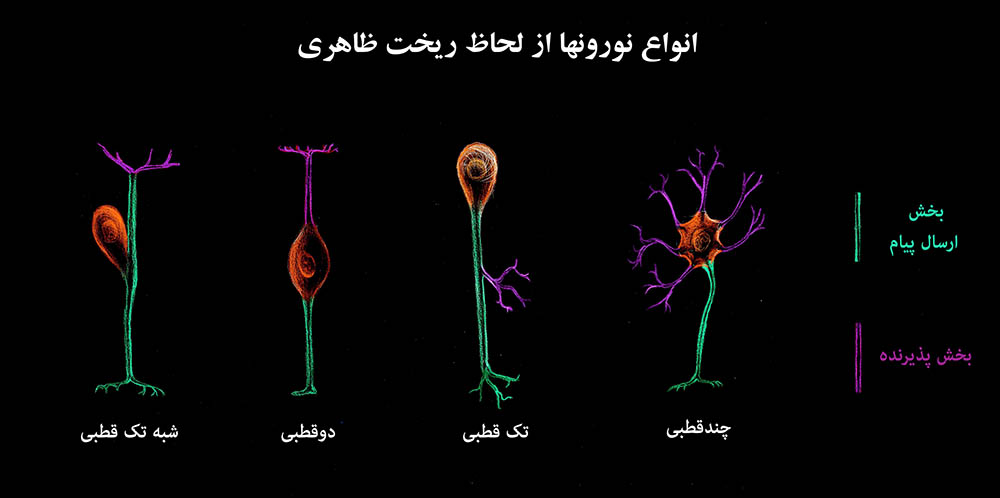 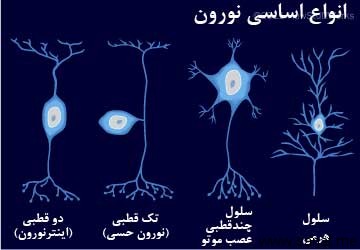 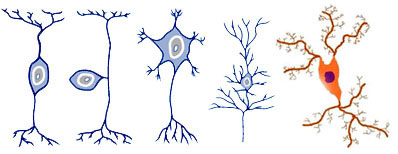 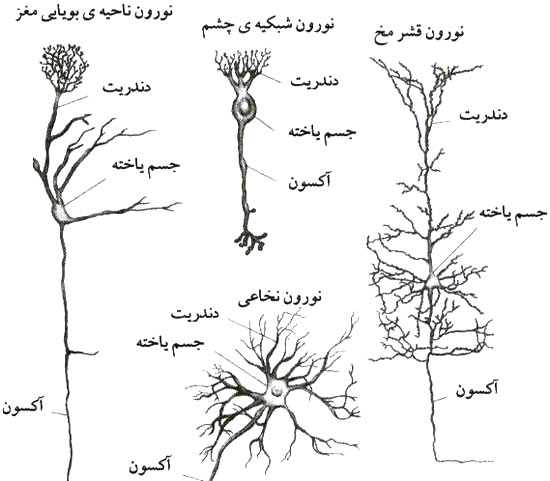 به دندریت ها یا آکسون هاي بلند
 تار عصبی گفته می شود . 

مجموعه اي از تارها در کنار هم که توسط غلافی 
احاطه شده اند عصب را تشکیل می دهند.
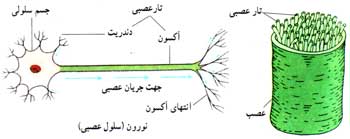 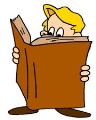 دهقانیان
در مورد وظایف سلول هاي پشتیبان در بافت عصبی از منابع معتبر
 
اطلاعاتی راجمع آوري ونتایج آن را درکلاس ارائه کنید.
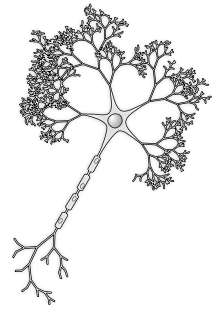 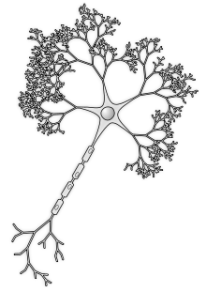 www.hamraft.blogfa.com
نرگس دهقانیان ناحیه یک اهواز